Τεχνική ανάλυση
Ενότητα 1
Εισαγωγή στην τεχνική ανάλυση. 
Τι πραγματεύεται και ποιος ο σκοπός
Σκοπός
Σκοπός του μαθήματος είναι ο προπονητής να μπορεί να διακρίνει, να αντιληφτεί και να εξηγήσει τον βέλτιστο τρόπο μιας κίνησης, στηριζόμενος όχι απλώς σε εμπειρικές γνώσεις αλλά σε αντικειμενικούς παράγοντες.
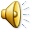 Βιοκινητική
Ορισμός: Βιοκινητική είναι η εφαρμογή των νόμων της μηχανικής στα βιολογικά συστήματα και ειδικότερα στο κινητικό σύστημα του ανθρωπίνου σώματος.
(Dornamd’s illustrated medical dictionary)

Μηχανική είναι ο κλάδος της φυσικής που αναλύει τις δράσεις των δυνάμεων σε ένα σύστημα.

Τον όρο βιοκινητική μπορούμε να τον συναντήσουμε και ως εμβιομηχανική σε διάφορες βιβλιογραφίες ή ως biomechanics στα αγγλικά.
Τεχνική
Ορισμοί: 
Αθλητική τεχνική είναι μια δοκιμασμένη, σκόπιμη και αποτελεσματική ακολουθία αθλητικών κινήσεων, που αντιστοιχεί σε ένα ιδεατό (τέλειο) κινητικό μοντέλο και μπορεί να διαφοροποιείται στην πορεία εκμάθησης ανάλογα με τις ατομικές ιδιαιτερότητες ή την προσωπικότητα του/της αθλητή/τριας (προσωπικό στιλ).
Κινητική δεξιότητα  είναι το κινησιακό πρότυπο, που στο ώριμο στάδιο του, εκτελείται με την μεγαλύτερη δυνατή σιγουριά και συχνά με την μικρότερη δαπάνη χρόνου και ενέργειας.
Προπόνηση  τεχνικής είναι η διαδικασία εκμάθησης καινούριων κινήσεων ή η βελτίωση και τελειοποίηση ήδη γνωστών. 
(Λεξικό Επιστημών του Αθλητισμού, 2018, ΑΠΘ)
Τεχνική
Αν συνδυάσουμε τους παραπάνω ορισμούς θα συμπεράνουμε ότι η τεχνική είναι μια αλληλουχία κινήσεων (κινητικών δεξιοτήτων) οι οποίες υπόκεινται στους κανόνες της βιοκινητικής για την εργονομική τους εκτέλεση. Παρ’ όλα αυτά η επιλογή και ο τρόπος εκτέλεσης μπορεί να διαφέρει από αθλητή σε αθλητή ανάλογα με τα προσωπικά χαρακτηριστικά του καθενός, χωρίς κατ’ ανάγκη να επηρεάζει το βέλτιστο του αποτελέσματος.
Τεχνική
Στην αναρρίχηση σκοπός της τεχνικής είναι η σωστή τοποθέτηση του σώματος έτσι ώστε ο αθλητής, είτε εκτελώντας μια κίνηση είτε διατηρώντας την ισορροπία του, να ξοδεύει την μικρότερη δυνατή ενέργεια (εργονομία) και ταυτόχρονα να πετυχαίνει το στόχο του που είναι ο έλεγχος του επόμενου πιασίματος (βέλτιστο αποτέλεσμα).
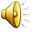 Τεχνική ανάλυση
Ο προπονητής αξιοποιώντας τους κανόνες τις βιοκινητικής θα είναι σε θέση να αναλύσει τις διάφορες αναρριχητικές τεχνικές (κινητικές δεξιότητες) και να απαντήσει στο βασικό ερώτημα ‘γιατί;’.